ELEVATE YOUR CAREER
WITH ACI MEMBERSHIP
What is ACI?
Founded in 1904
Headquartered in Michigan
Membership-driven nonprofit
Develops and disseminates consensus based knowledge on concrete and its uses.
nearly
20,000 Members
in
What are the benefits to becoming a member?
[Speaker Notes: History]
.Com
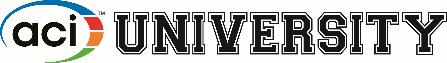 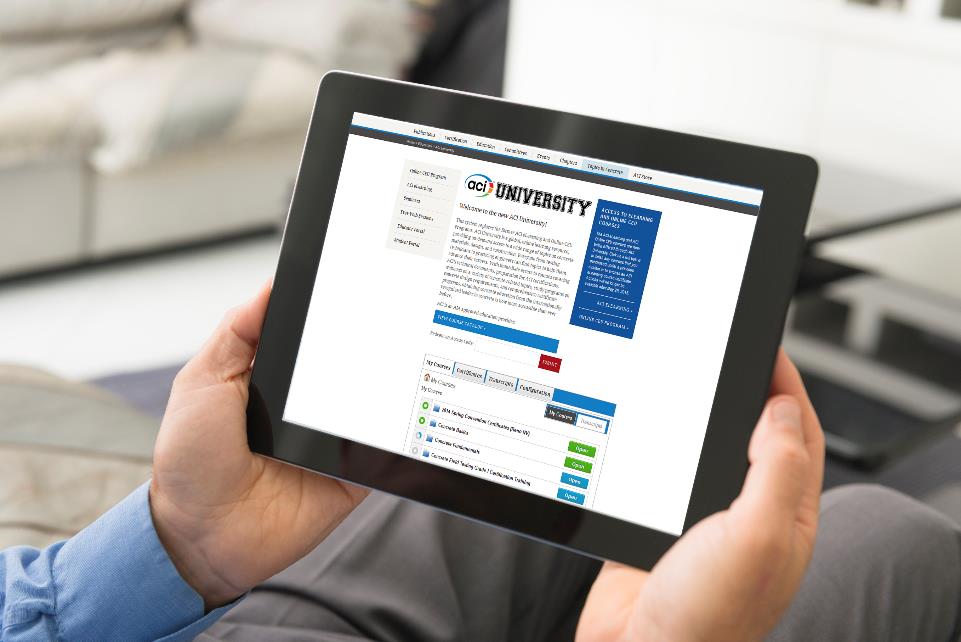 Earn CEUs
100+ Concrete topics
Download documents
Watch webinars
FREE Industry Publications
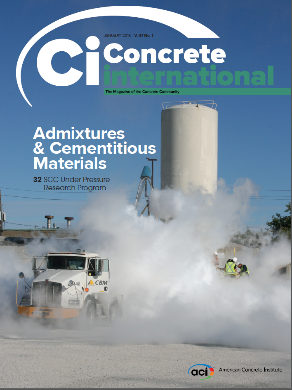 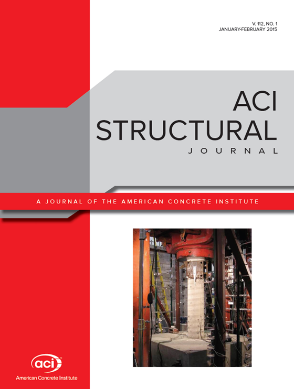 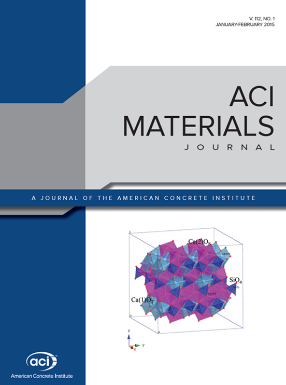 www.Concrete.org/CareerCenter
Networking
2 Annual Conventions
60+ Seminars
130 Technical Committees
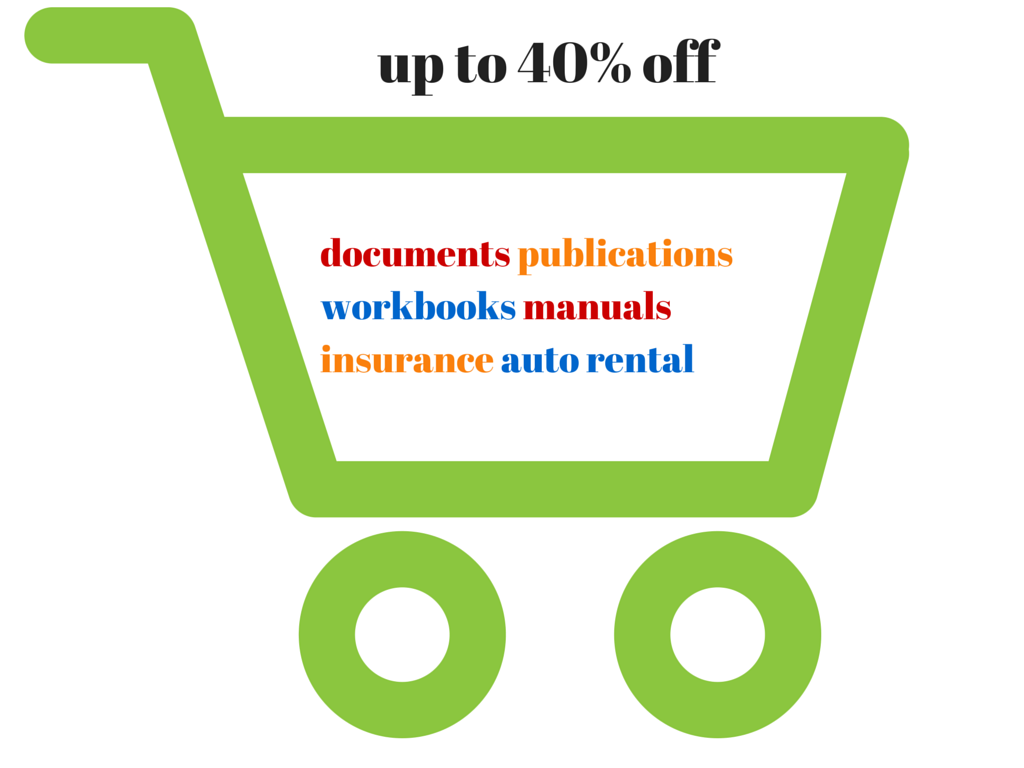 KNOWLEDGE NETWORKING  DISCOUNTS
Take Your Career  To The Next Level